Κεντρικό οριακό θεώρημα
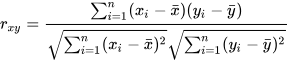 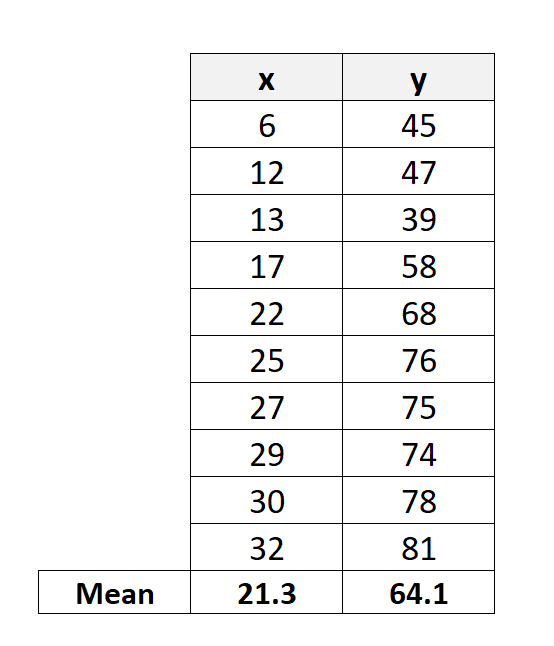 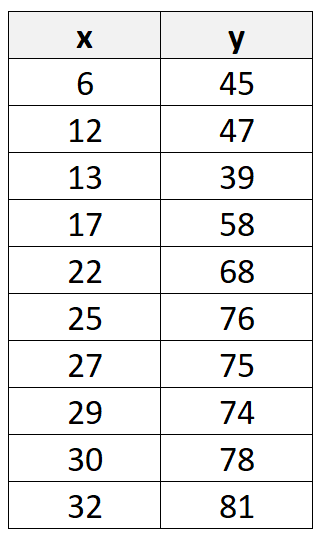 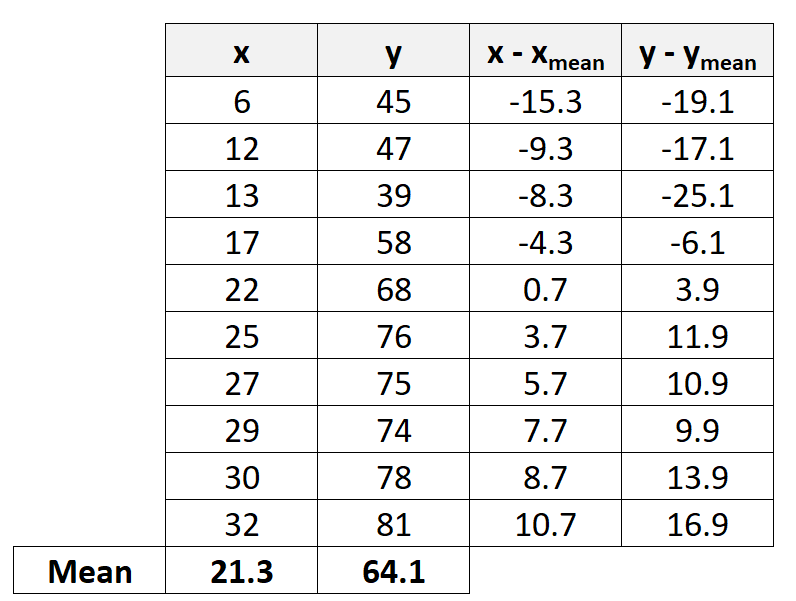 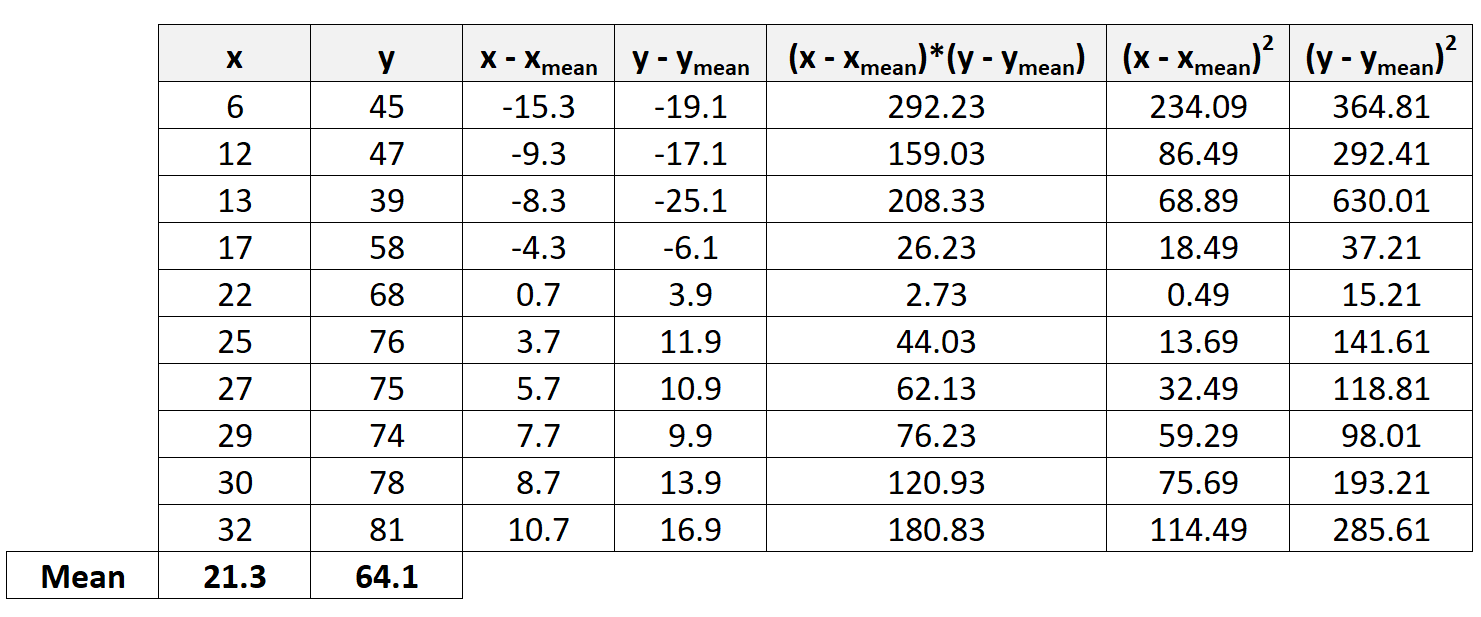 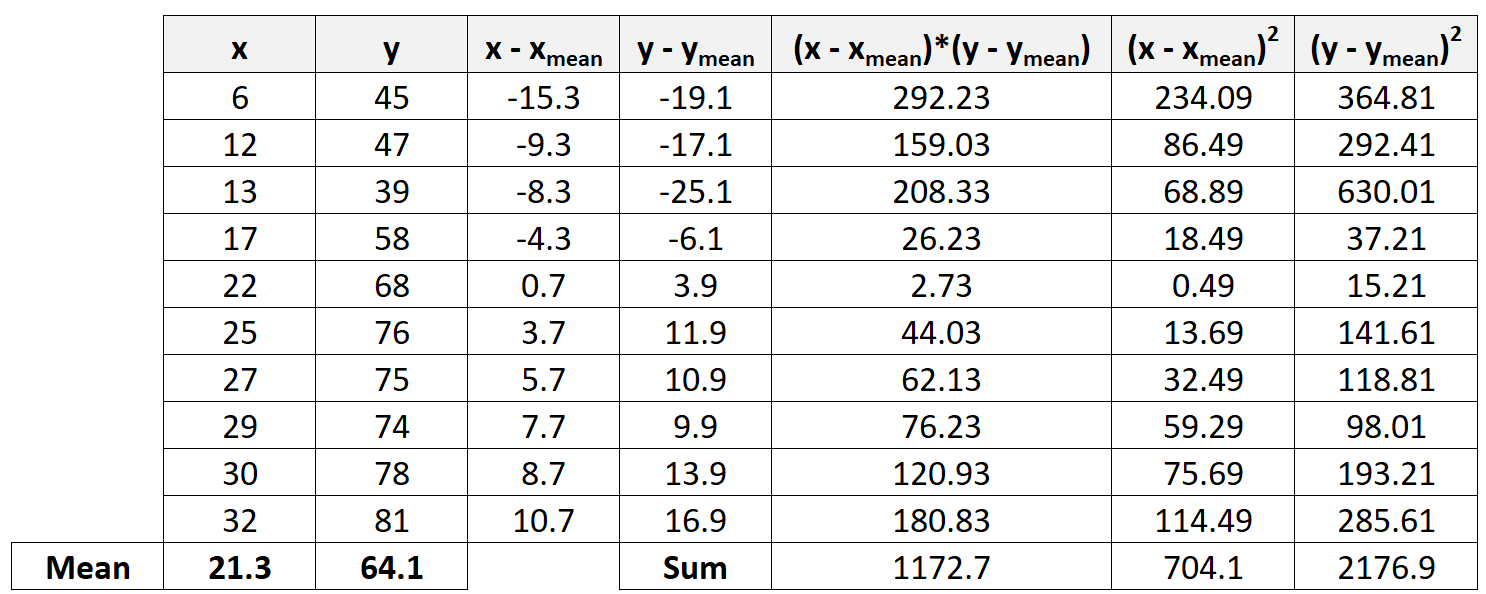 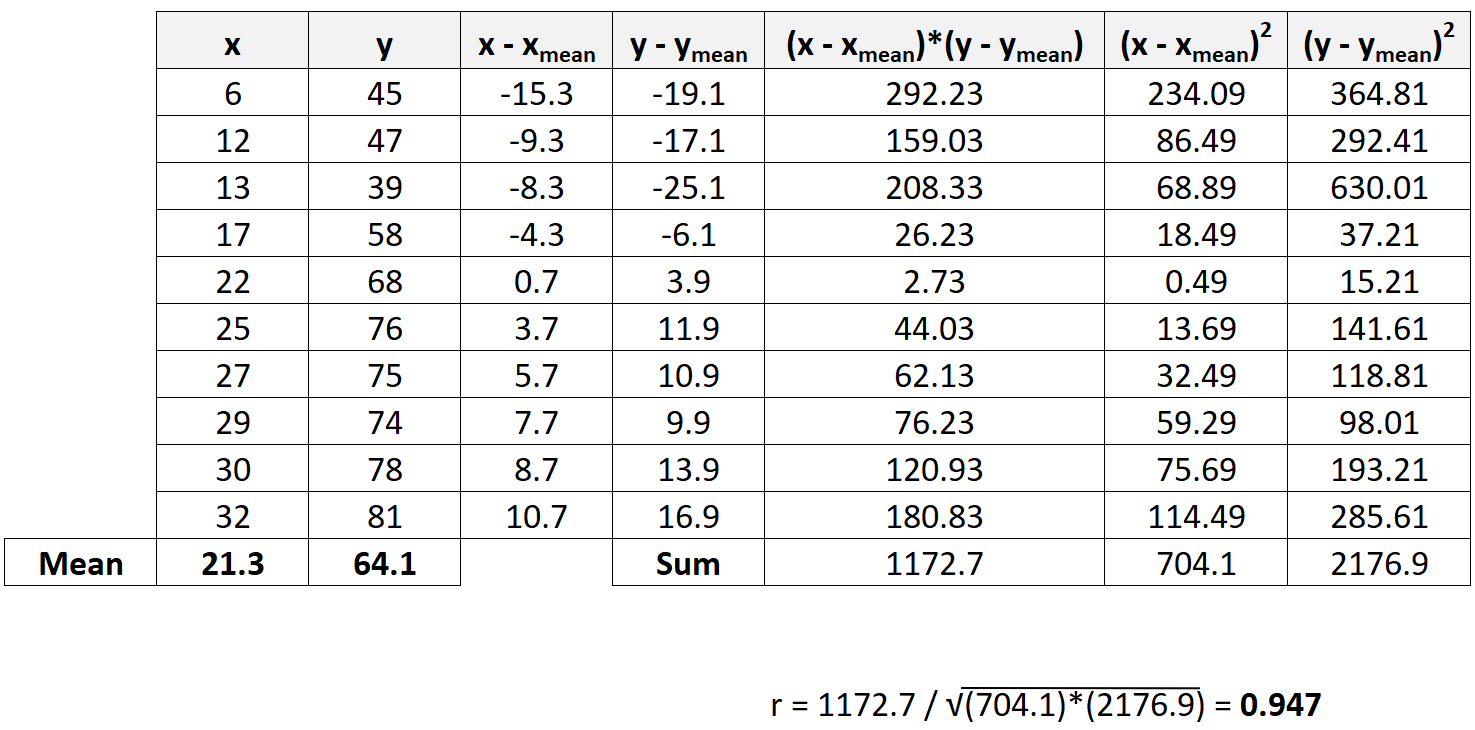 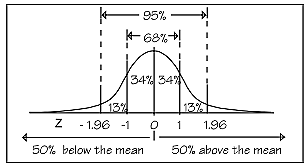 50% Πάνω από τον μέσο όρο
50% Κάτω από τον μέσο όρο
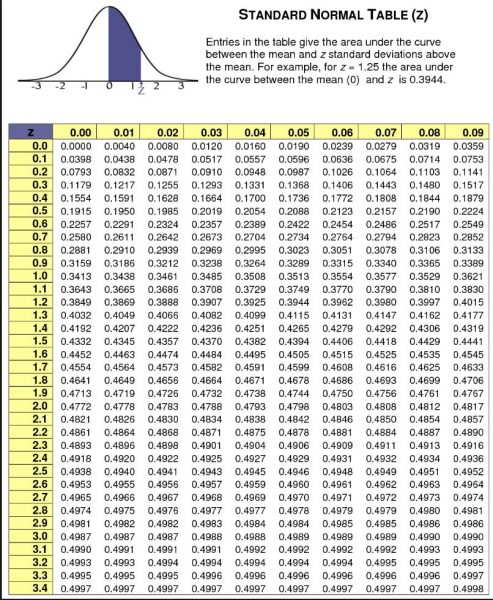 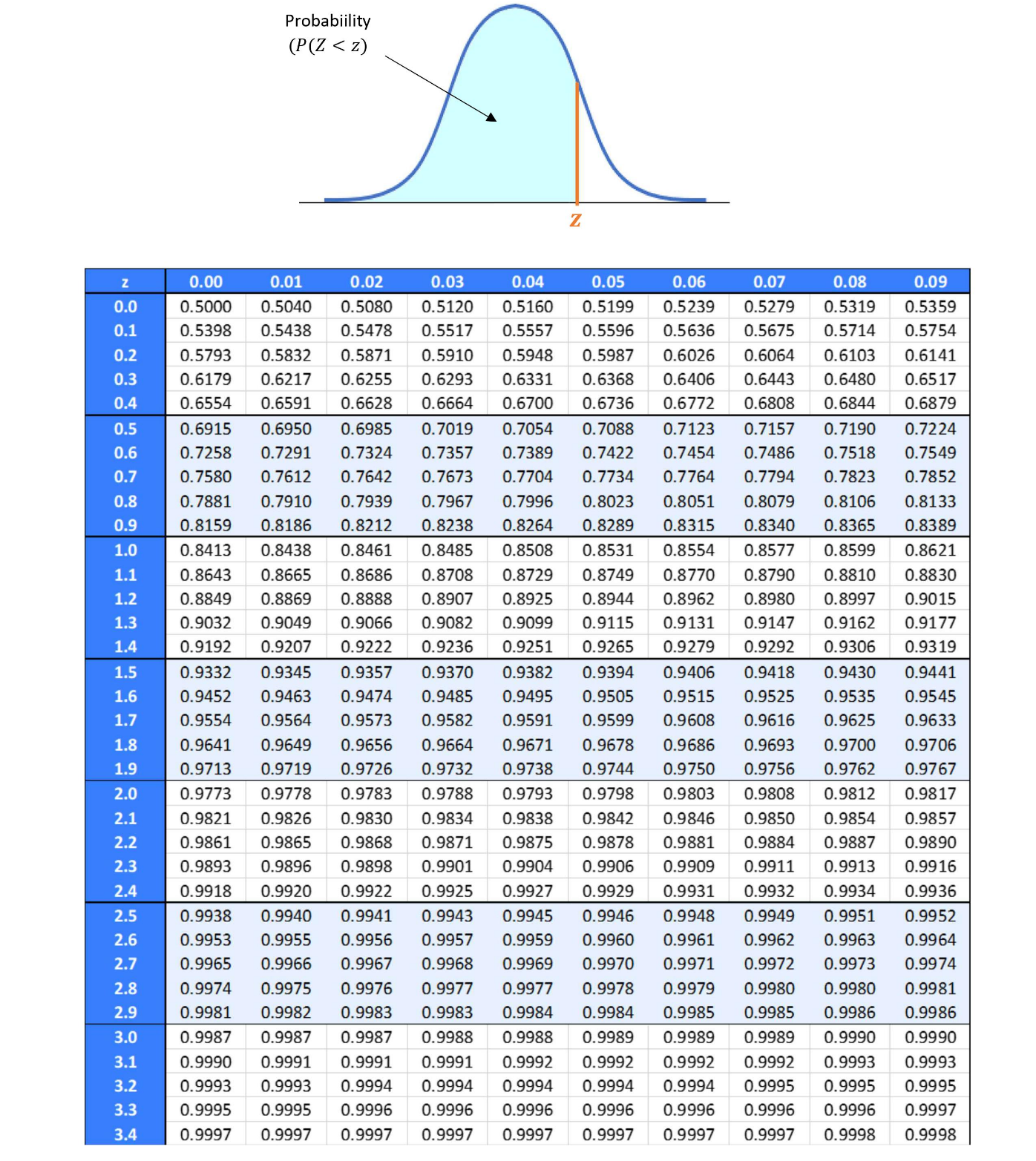 Η κατανομή t του Student
Θυμόμαστε:  t       Z  όσο το  n  αυξάνεται
Τυπική κανονική
t  (β.ε. = 13)
Η t είναι «κωδωνοειδής» και συμμετρική, αλλά έχει «παχύτερες» ουρές σε σχέση με την κανονική
t  (β.ε. = 5)
t
0
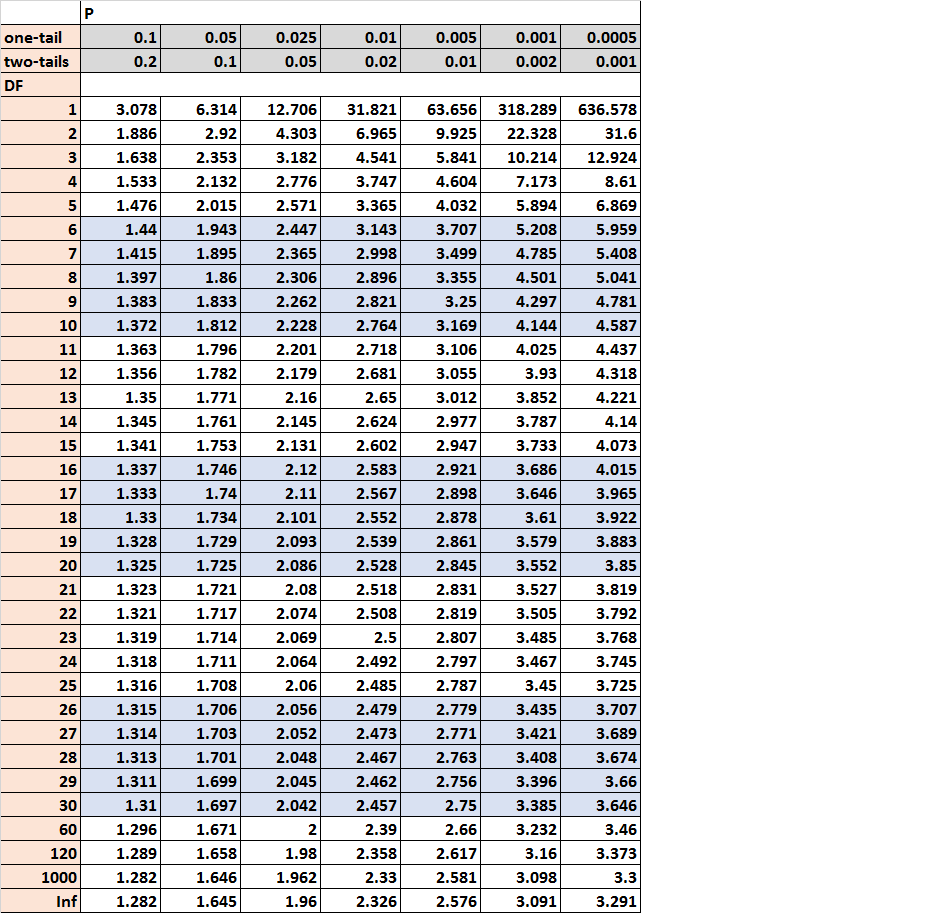 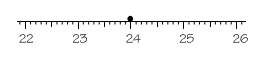 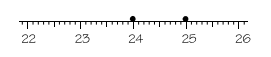 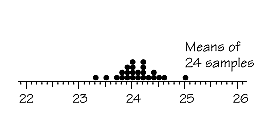 Μέσοι όροι 24 δειγμάτων
Μέσοι όροι 300 δειγμάτων
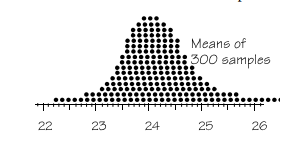 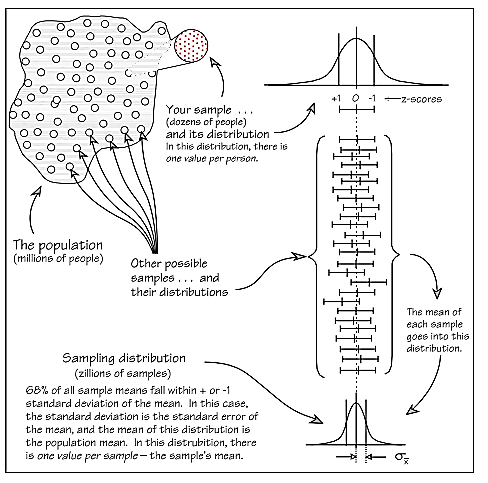 τιμές z
Το δείγμα μας (εκατοντάδες)
Και η κατανομή του
Ο πληθυσμός μας (εκατομμύρια)
Άλλα πιθανά δείγματα και οι κατανομές τους
Οι μέσοι όροι των δειγμάτων πάνε σε αυτήν την κατανομή
Δειγματοληπτική κατανομή(άπειρα δείγματα)Το 68% των μέσων όρων είναι μεταξύ +1 και -1 τυπικών αποκλίσεων από τον μέσο όρο. Η τυπική απόκλιση αυτής της κατανομής είναι το τυπικό σφάλμα
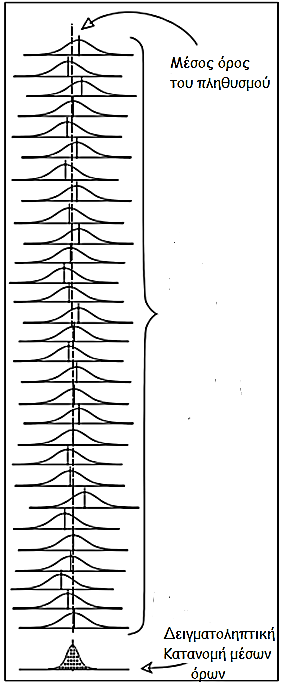 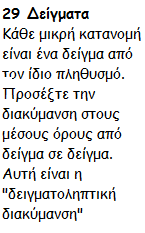 Κεντρικό οριακό θεώρημα
Διαστήματα εμπιστοσύνης
[Speaker Notes: In chapter 6, we had information about the population and, using the theory of Sampling Distribution (chapter 7), we learned about the properties of samples. (what are they?)
Sampling Distribution also give us the foundation that allows us to take a sample and use it to estimate a population parameter. (a reversed process)]
Ανώτερο όριο διαστήματος εμπιστοσύνης
Κατώτερο όριο διαστήματος εμπιστοσύνης
Εκτίμηση σημείου
Εύρος διαστήματος εμπιστοσύνης
[Speaker Notes: A point estimate is a single number, 
How much uncertainty is associated with a point estimate of a population parameter?
An interval estimate provides more information about a population characteristic than does a point estimate.  It provides a confidence level for the estimate. Such interval estimates are called confidence intervals]
Εκτίμηση σημείου = 
± (Κρίσιμη τιμή)(τυπικό σφάλμα)
[Speaker Notes: A point estimate is a single number, 
How much uncertainty is associated with a point estimate of a population parameter?
An interval estimate provides more information about a population characteristic than does a point estimate.  It provides a confidence level for the estimate. Such interval estimates are called confidence intervals]
Επίπεδο βεβαιότητας = 95%   
Αλλιώς (1 - ) = 0,95
 το ποσοστό της κατανομής έξω από το διάστημα εμπιστοσύνης και προς τις άκρες της κατανομής

Αν υπολογιστούν όλα τα πιθανά δείγματα μεγέθους n τότε το 95% όλων των τιμών θα περικλείουν την τιμή της παραμέτρου 

Ένα διάστημα είτε θα περικλείει είτε δεν θα περικλείει την παράμετρο (υπάρχει 5% πιθανότητα σφάλματος
Υπολογισμός διαστήματος εμπιστοσύνης του μέσου όρου, μ, όταν η σ είναι γνωστή
Η τυπική απόκλιση σ του πληθυσμού είναι γνωστή
Ο πληθυσμός έχει κανονική κατανομή
Αν δεν έχει κανονική κατανομή, έχουμε τουλάχιστον μεγάλο δείγμα
Διάστημα εμπιστοσύνης:


	(Όπου Z η κρίσιμη τιμή για α/2 στην αριστερή και δεξιά άκρη της κατανομής)
Έστω 95% διάστημα εμπιστοσύνης:
.475
.475
Z
Z= -1.96
Z= 1.96
0
Κατώτερο όριο
Ανώτερο όριο
Εκτίμηση σημείου
μ
μl
μu
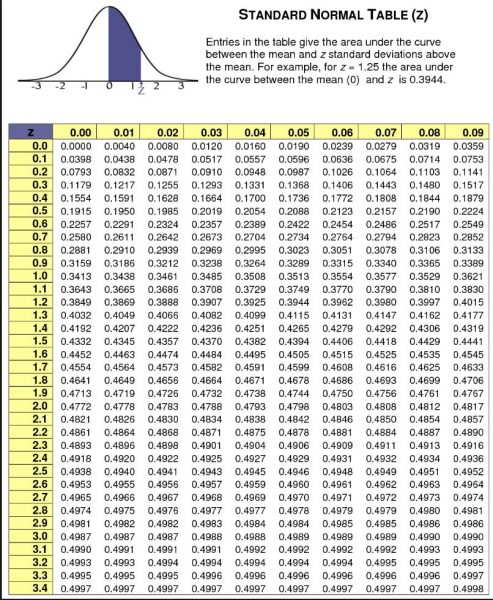 Όμως η σ είναι άγνωστη
Όταν η σ  είναι άγνωστη (λογικό δεν είναι;), παίρνουμε στη θέση της την S 
Η S  όμως, διαφέρει από δείγμα σε δείγμα
Έτσι, χρησιμοποιούμε την κατανομή t του student αντί για την τυπική κανονική κατανομή Z
Διαστήματα εμπιστοσύνης με την κατανομή t  του “student”:


	(όπου t η κρίσιμη τιμή της κατανομής  t για n-1 β.ε. και για περιοχή α/2 σε κάθε ουρά) 

Η κατανομή t είναι συμμετρική γύρω από τον μέσο όρο της =0, όπως ακριβώς και η Z κατανομή
Σε σύγκριση με την κατανομή Z έχει περισσότερες τιμές κοντά στις άκρες της 
Όσο αυξάνεται το μέγεθος του δείγματος n, τόσο η κατανομή t προσεγγίζει την  κατανομή Z.
Οι τιμές t εξαρτώνται από τους βαθμούς ελευθερίας
Η κατανομή t του Student
Θυμόμαστε:  t       Z  όσο το  n  αυξάνεται
Τυπική κανονική
t  (β.ε. = 13)
Η t είναι «κωδωνοειδής» και συμμετρική, αλλά έχει «παχύτερες» ουρές σε σχέση με την κανονική
t  (β.ε. = 5)
t
0
Το μέγεθος του δείγματος
Το απαιτούμενο μέγεθος του δείγματος υπολογίζεται από το επιθυμητό στατιστικό σφάλμα (e) για ένα συγκεκριμένο επίπεδο βεβαιότητας (1 - )

Το στατιστικό σφάλμα ονομάζεται σφάλμα δειγματοληψίας
[Speaker Notes: the amount of imprecision in the estimate of the population parameter
the amount added and subtracted to the point estimate to form the confidence interval]
Σφάλμα δειγματοληψίας e
[Speaker Notes: To determine the required sample size for the mean, you must know:
The desired level of confidence (1 - α), which determines the critical Z value
The acceptable sampling error (margin of error), e
The standard deviation, σ
If unknown,  σ  can be estimated when using the required sample size formula
Use a value for  σ  that is expected to be at least as large as the true  σ
Select a pilot sample and estimate  σ  with the sample standard deviation,  S]
Παράδειγμα: Αν  = 20, τι δείγμα χρειαζόμαστε για να έχουμε ± 4 σφάλμα με 95% βεβαιότητα;